111463 박진우
검량곡선 그리는 법
검량곡선
어떤 물질의 양(量)이나 농도와 그 물질의 물리, 화학적 성질과의 관계를 표시하는 곡선. 분광 분석, 비색 분석, 엑스선 분석, 정량 분석  따위에  쓴다.
검량선 작성법
표준용액을 만들어 흡광도를 측정하여 검정곡선을 만들고, 미지시료의 흡광도를 읽어 검정곡선에서 해당하는 농도를 계산하는 방법.
검량선을 만들기 위해서는 최소한 세 가지 농도의 표준용액 스펙트럼을 측정하여야 한다.
이상적으로는 측정된 모든 표준값은 일직선 위에 놓여져야 하지만 실제 표준값이 다소 흩어져 있다. 따라서 데이터가 가장 잘 맞는 검량선을 찾아야 하고 적용하기 전에 Beer 법칙과 실제 측정이 일치하는지를 검증해야 한다. 어떤 유형의 검량선이 잘 맞는지 결정하기 위해 최소자승법과 같은 통계적 방법을 적용한다.
Beer 법칙
예
정량을 위한 검량선을 작성하려면 농도를 알 고 있는 표준물의 흡광도를 측정해야한다. 측정된 흡광도를 농도로 나누면 기울기가 주어진다. 그러나 실제 실험에서는 기기 자체 또는 시료의 특성에 의해 Beer법칙에서 이탈하는 경우가 대부분이고 정량 오차의 폭이 커지게 된다.
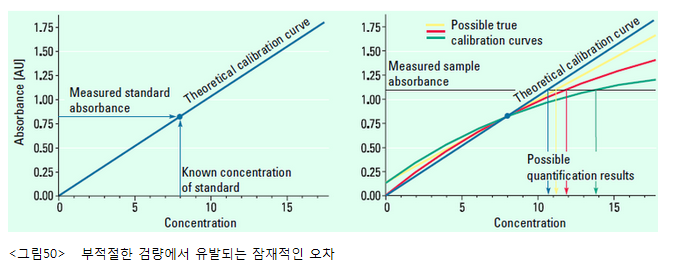 THANK YOU